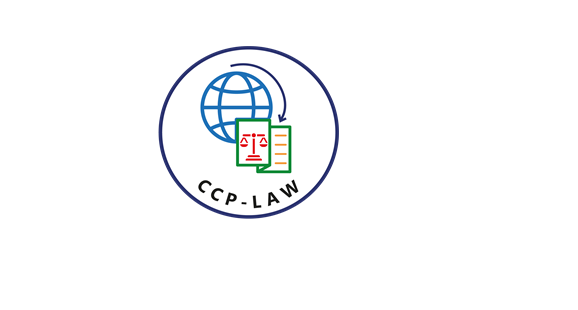 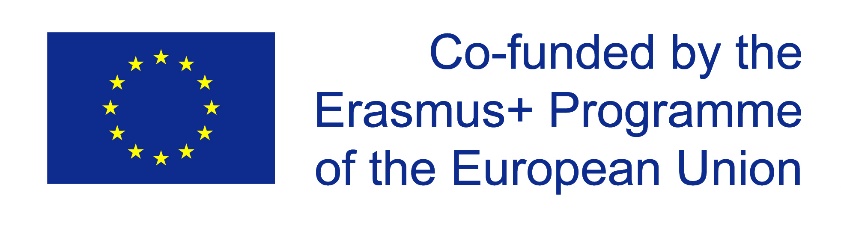 CCP-LAW
Curricula development on Climate Change Policy and Law
Subject title: CLIMATE CHANGE DISPUTE RESOLUTION

Instructor Name: Tran Anh Tuan
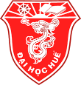 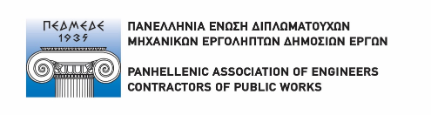 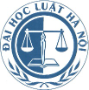 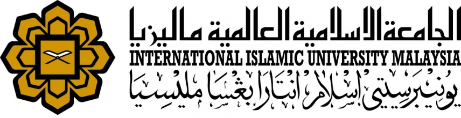 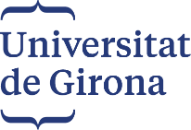 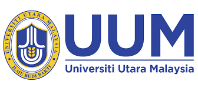 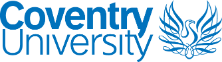 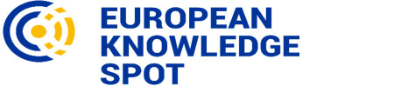 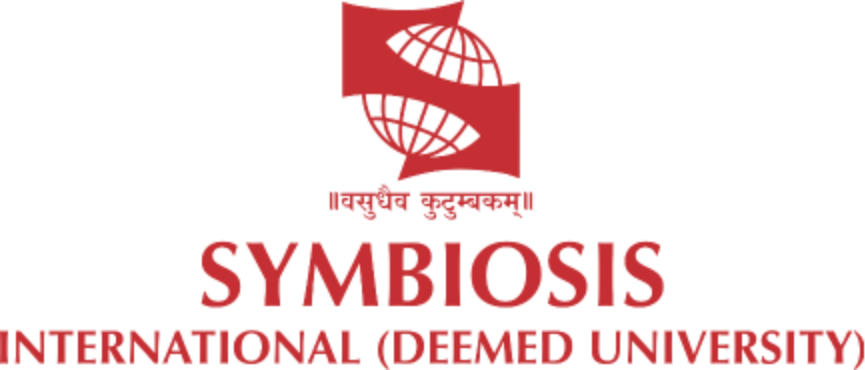 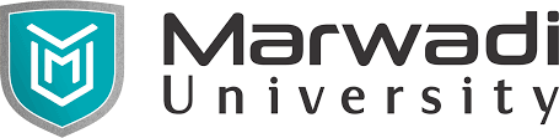 Project No of Reference: 618874-EPP-1-2020-1-VN-EPPKA2-CBHE-JP: 
The European Commission's support for the production of this publication does not constitute an endorsement of the contents, which reflect the views only of the authors, and the Commission cannot be held responsible for any use which may be made of the information contained therein.
Module 9. Practical applications and simulations
9.2. Community Engagement Simulations
Community Engagement Simulations (CES) are interactive exercises designed to promote public participation and collaboration in finding solutions to climate change challenges at the local level. 
These simulations address specific issues faced by a community in the context of adapting to climate change or mitigating its local impacts.
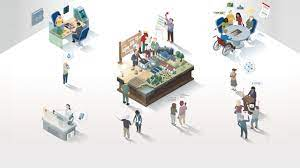 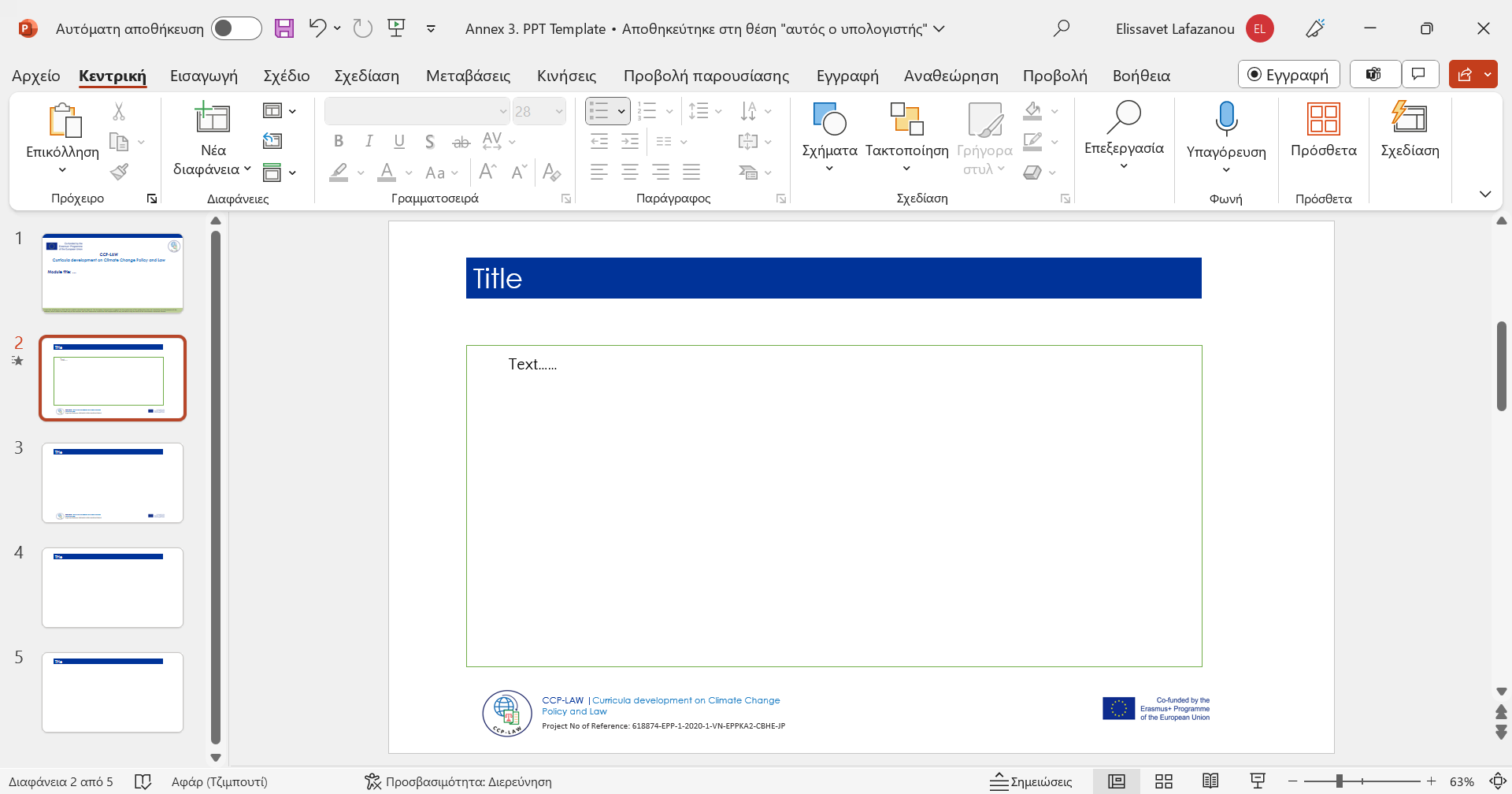 Module 9. Practical applications and simulations
9.2. Community Engagement Simulations
Designing a CES:
Defining the Scope: Clearly define the specific issue to be addressed, such as sea-level rise adaptation plan or a community energy transition strategy.
Stakeholder Identification: Engage a diverse range of community members including residents, businesses, local organizations, and government representatives.
Scenario Development: Create a realistic scenario based on scientific data and projections, outlining potential future impacts and challenges.
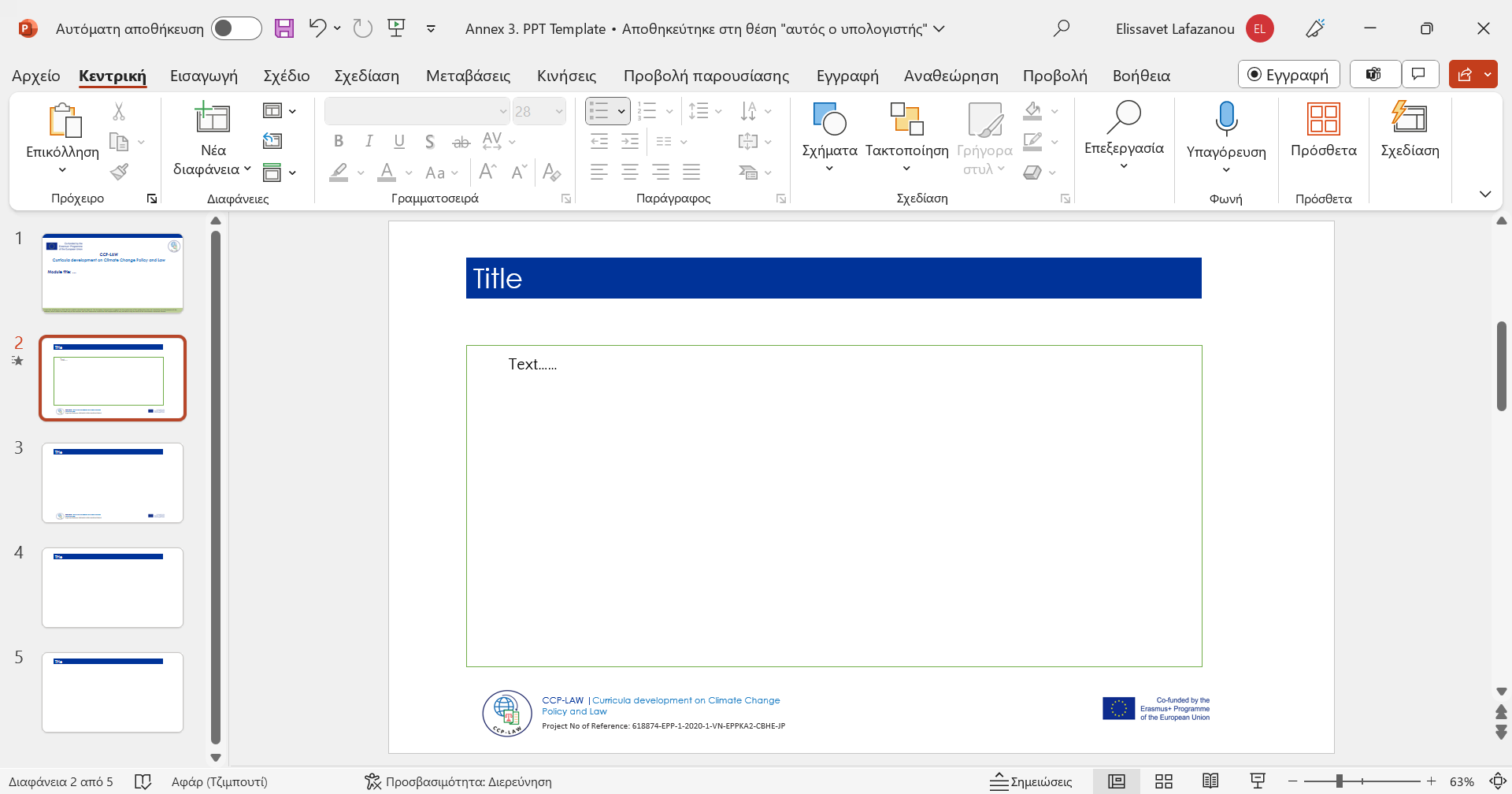 Module 9. Practical applications and simulations
9.2. Community Engagement Simulations
Designing a CES:
Facilitation & Resources: Secure a skilled facilitator to guide the process and provide participants with relevant information and resources.
Simulation Format: Choose a suitable format like role-playing, group discussions, or interactive workshops, ensuring inclusivity and accessibility.
Debriefing and Action Planning: After the simulation, facilitate a debriefing session to analyze experiences, capture key learnings, and identify potential solutions. This should lead to concrete action steps and potential policy recommendations.
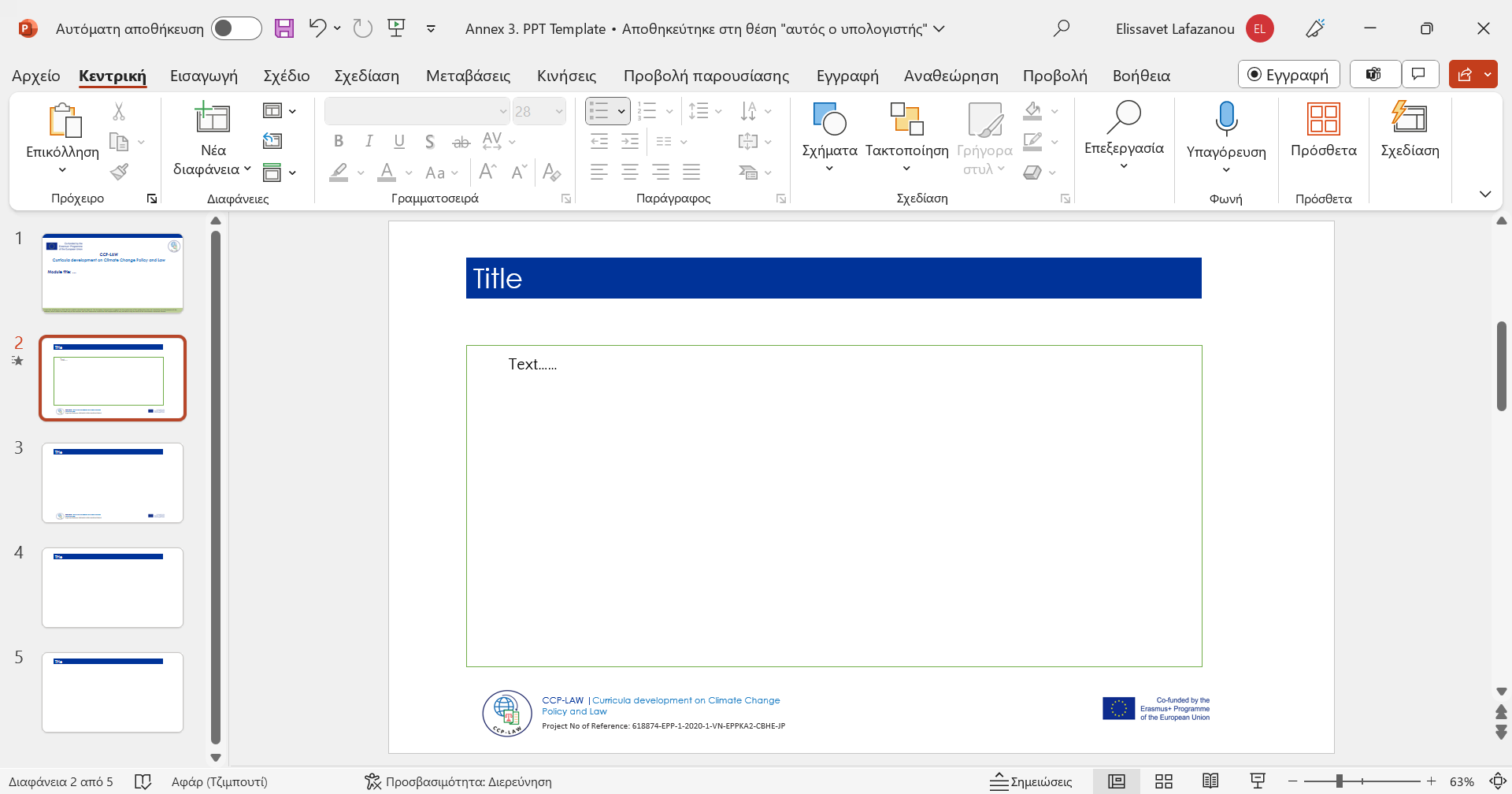 Module 9. Practical applications and simulations
9.2. Community Engagement Simulations
Examples:
Adapting to Sea Level Rise: Participants play the roles of residents, business owners, and government officials, simulating the decision-making process of developing a resilient response to rising sea levels.
Community Energy Transition: Stakeholders discuss and negotiate various scenarios for transitioning the community towards renewable energy sources, considering factors like cost, feasibility, and potential job impacts.
Climate Justice Planning: Participants explore strategies to ensure a just transition to a low-carbon future, addressing issues like equitable access to resources and potential impacts on vulnerable communities.
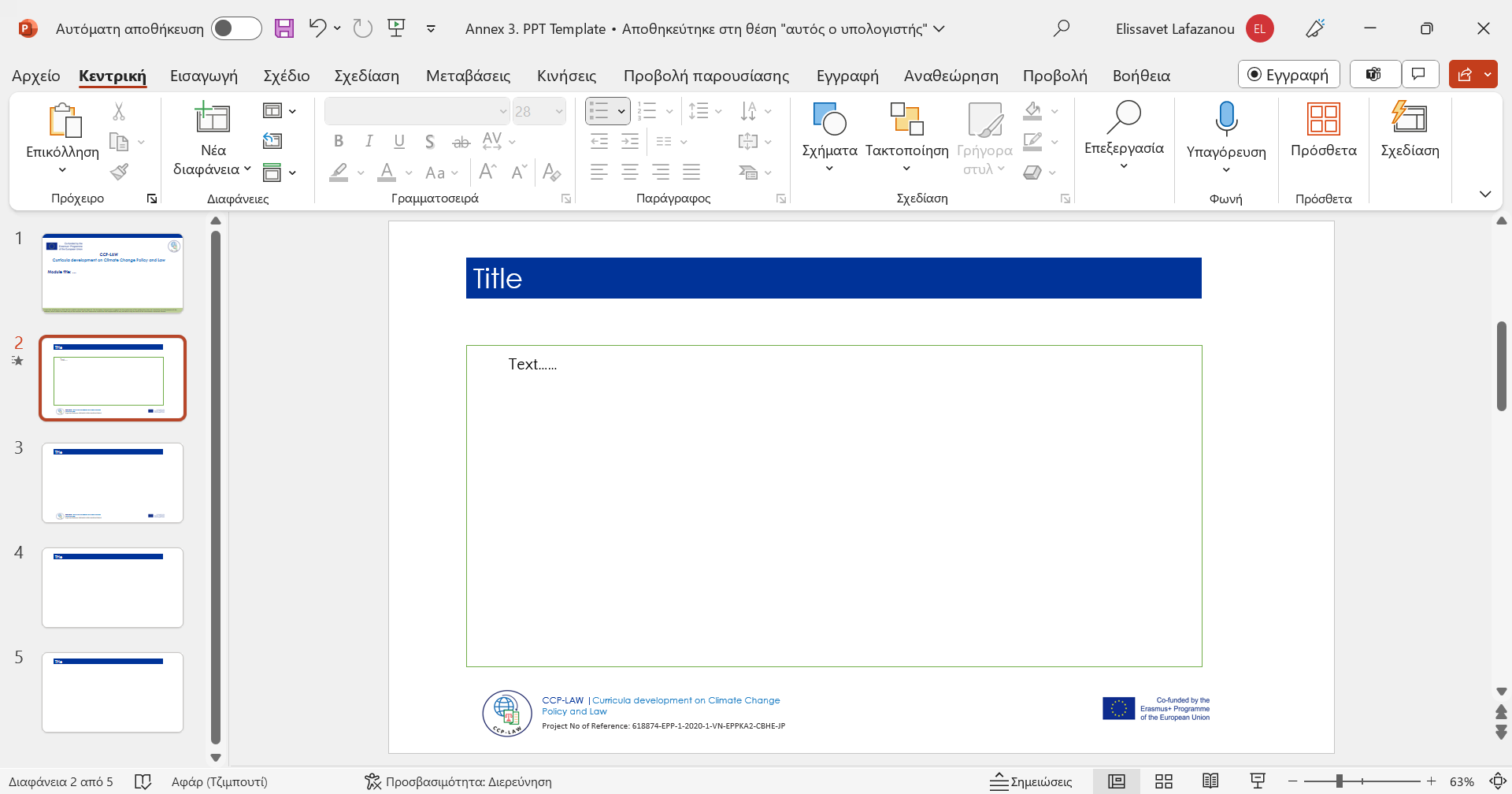 Module 9. Practical applications and simulations
9.2. Community Engagement Simulations
Challenges and Considerations:
Ensuring Participation: Reaching out to diverse community members and ensuring their voices are heard can be challenging.
Balancing Interests: Balancing the diverse needs and priorities of various stakeholders within the community can be complex and require careful facilitation.
Linkage to Action: Connecting the simulation to concrete decision-making or policy changes can be challenging and requires commitment from local authorities.
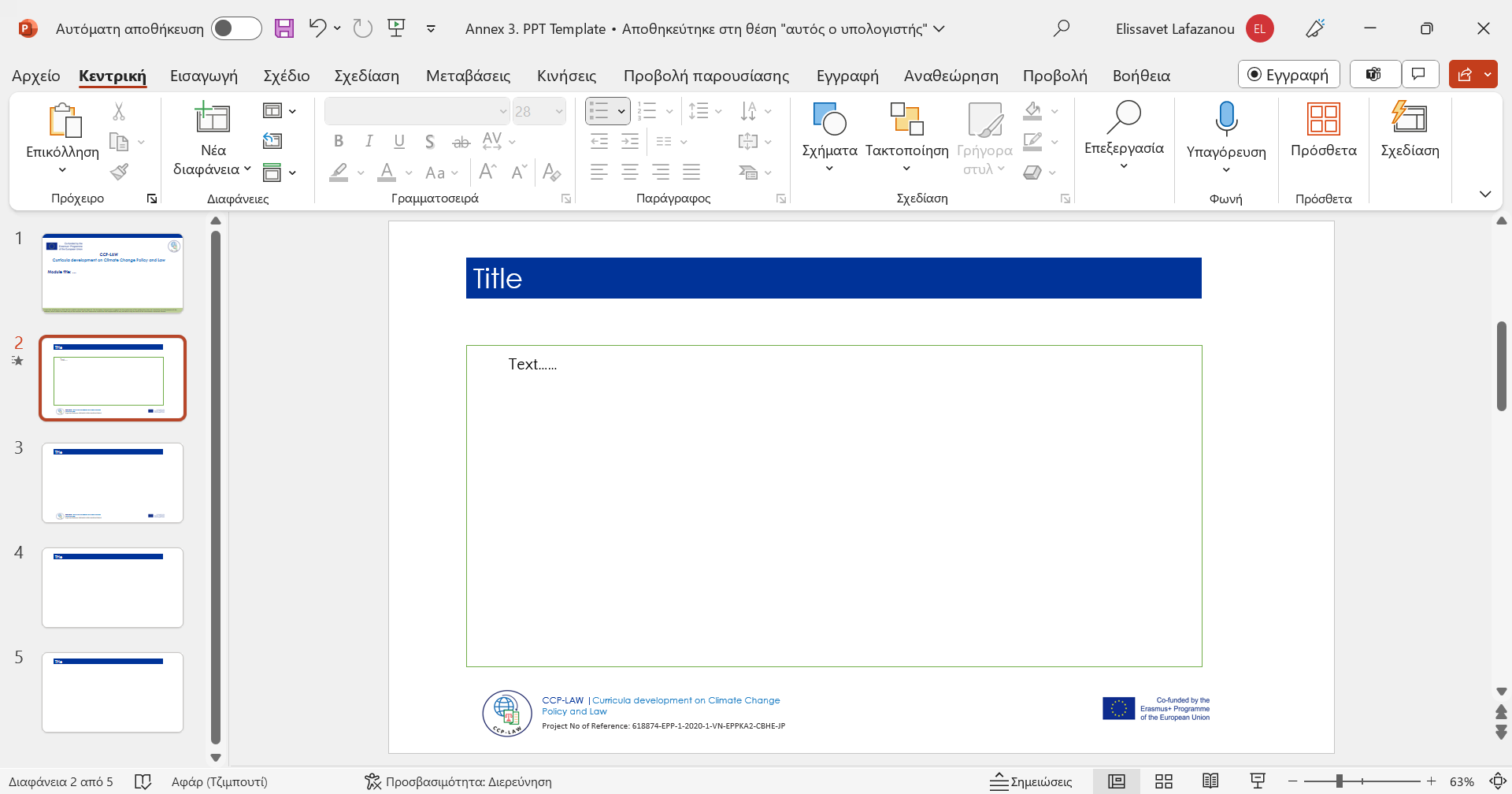